Figure 5 SPORTIF III and V: net clinical benefit (on-treatment analysis). RRR, relative risk ratio. Adapted ...
Eur Heart J Suppl, Volume 7, Issue suppl_E, June 2005, Pages E21–E25, https://doi.org/10.1093/eurheartj/sui032
The content of this slide may be subject to copyright: please see the slide notes for details.
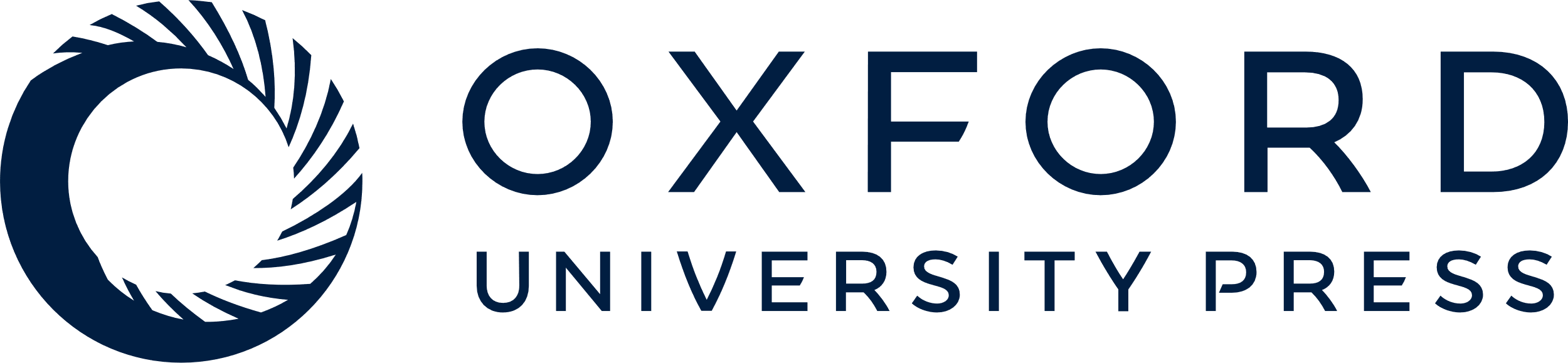 [Speaker Notes: Figure 5 SPORTIF III and V: net clinical benefit (on-treatment analysis). RRR, relative risk ratio. Adapted with permission from Halperin.17


Unless provided in the caption above, the following copyright applies to the content of this slide: © The European Society of Cardiology 2005. All rights reserved. For Permissions, please e-mail: journals.permissions@oupjournals.org]